INTRODUCTION


2. Principes généraux
AUTOSTRADA - SEMNALIZARE
Organizarea generala a panourilor de iesire
Principiile aplicate sunt inspirate de modelul elvetian
VERDE = autostrada      ALBASTRU = DN DJ. ( Atât PE autostrada cât si SPRE autostrada )
Simplu – Usor  de retinut  - Sistematic


La 2000 m, panou indicând numele localitatii + numarul iesirii . ALBASTRU = iesirea spre DN / DJ

La 1000 m
Se indica numele urmatoarei iesiri . VERDE = autostrada
Se indica maximum 4 localitati mai mici din vecinatate sau mai îndepartate, dar mai importante, deservite de catre iesire. ALBASTRU = iesirea spre DN / DJ
(la nivelul BRETELEI de iesire, poat fi utilizat un numar mai important de destinatii spre stânga sau spre dreapta )
	
La  INCEPUTUL zonei de decelerare,
Rapel  cu nr. Iesirii + rapel cu localitatile din vecinatate deservite. ALBASTRU = iesire spre DN / DJ

In spatiul de teren ce separa autostrada de breteaua de iesire, Nr. + Iesire + sageata. ALBASTRU = iesire spre DN / DJ

+/- 1 km dupa iesire, principalele orase, maximum 5, situate pe raza autostrazii, spre aval. VERDE
AUTOSTRADA - SEMNALIZARE
Organisation générale des panneaux de sortie
Les principes appliqués sont inspirés du modèle suisse
VERT = autoroute      BLEU = DN DJ
Aussi bien SUR l’autoroute que VERS l’autoroute.
Simple – Facile - Systématique

à 2000 m1, panneau indiquant le nom général de la sortie + le numéro de la sortie. BLEU = sortie vers DN / DJ

À 1000 m1,
Indication du nom général de la prochaine sortie. VERT = autoroute
Indication de maximum 4 localités PROCHES, ou plus éloignées mais importantes, desservies par la sortie. BLEU = sortie vers DN / DJ
( au niveau de la BRETELLE de sortie, un nombre plus important de destinations vers la gauche ou vers la droite peut ensuite être utilisé )
	
Au DEBUT de la zone de décélération,
Rappel du N° de sortie+ rappel des localités proches desservies. BLEU = sortie vers DN / DJ

Au niveau du terre plein séparant autoroute de bretelle de sortie, N° + Iesire + flèche. BLEU = sortie vers DN / DJ

+/-1 km après la sortie, principales villes, maximum 5, se situant dans le rayon de l’autoroute, vers l’aval. VERT
AUTOSTRADA - SEMNALIZARE
GENERAL INFORMATIONS
Distance until the beginning of de deceleration zone
2000 m
35
Exit number
Dobra
Exit name
68A
DN / DJ Nr
Pentru TOATE panourile – de verificat / corectat !
Ilia
Ilia = next exit, iesirea urmatoare
Dobra
Ohaba

1000 m
Green Verde = autostrada
68A
Blue Albastru = DN / Dj
AUTOSTRADA - SEMNALIZARE
41
Dobra
Ohaba
At the beginning of the deceleration zone
68A
Iesire
41
At the separation between the highway and the deceleration lane
E673    A1
European E number followed by national A number
Bucuresti       428 km
Sebes              91 km
Orastie             60 km
Hunedoara       47 km
Deva                33 km
Panoul se afla la 1 km dupa iesire -  Distante de calculat pâna în centrul orasului. 
Distantele indicate sunt estimate – de corectat !
Directie Oradea
Acest panou N+1 este amplasat +/- 250 m dupa panoul N ; el vine în completare.

El furnizeaza informatiile necesare privind destinatiile importante deservite de catre E671 A7 Oradea.
El evita supraîncarcarea panoului N.
.
Satu Mare
Debrecen
Salonta
Bekescaba
Arad Nord
Directie Bucuresti
This panel N+2 is placed +/- 500 m1 after the panel N and completes it.It provides information on major destinations served by E671 A1 A7 Bucuresti.This avoids overloading the panel N.
Sibiu
Sofia
Turnu S
Belgrad
Timisoara
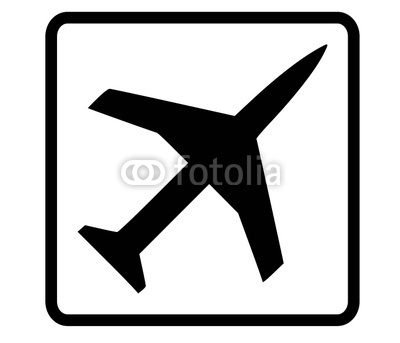 Aeroportul
Rappel : si la ville est desservie par un aéroport, ce dernier est systématiquement renseigné
If a city has an Airport, this one is indicated on the highway panels

Rapel : daca orasul este deservit de un aeroport, acesta din urma este sistematic afisat.
En Hongrie, aux abords des grandes villes, un panneau informe les automobilistes sur les sorties les desservant et leur situation par rapport à un plan général de la ville concernée. En général, à 120 km, les indications sont trop petites et peu visibles pour être véritablement exploitables. Je retiens l’idée mais je supprime le plan de la ville et les indications des lieux des sorties. 

In Hungary, in approach of important cities, a panel informs the automobilists about the exits deserving the city and their situations on a map representing the city.
Unfortunately, at 120 km / hour, the indications are too small to be really useful. I keep the idea but I delete the map.

In Ungaria, în apropierea marilor orase, un panou informeaza automobilistii asupra tuturor iesirilor care îi deservesc si localizarea lor raportata la un plan general al orasului respectiv. In general, la 120 km indicatiile sunt prea mici si prea putin vizibile pentru a putea fi cu adevarat exploatabile. Retin ideea, dar suprim planul orasului si indicatiile localizarii iesirilor.
Iesire Sibiu
Sb Vest Sura Mica
Sb Nord Medias
Sb Centru
Sb Est Agnita
Sb Sud Selimbar
3 km
 10 km
 14 km
15 km
20 km
E81 x E68
Intégration des prochaines sorties
Panneaux transversaux ( ici au dessus de l’autoroute.)
Les prochaines sorties, Talmaciu et Avrig, sont intégrées.

The next exits, Talmaciu A1 and Avrig A9, are integreted 
in the panels.

Iesirile urmatoare, Talmaciu A1 si Avrig A9, sunt identificate pe acest panou
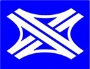 E 81   A1
E 68   A9
Bucuresti
Pitesti
Râmn Vâlcea
Talmaciu

2000 m
Brasov
Fagaras
Sighisoara
Avrig

2000 m
VARIANTES

Buts des variantes
	a ) limiter la taille des panneaux, particulièrement en hauteur.
	b ) éviter de surcharger les panneaux avec des informations qui ne sont pas 	absolument indispensables.

Purposes of the variants
	a ) to limit the size of the panels, particulary in height.
	b ) to avoid overloading the panels with informations wich are not absolutely 	essential.
Panel 1 – Exit
Pictogramme de sortie
2000 m
54
Pecica
Exit number
7
Facultatif - Optional
Panel 2 – Variante A to Exit
Arad    E68 x E671
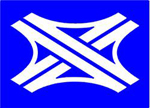 Pecica
Turnu
Bettonya
Curtici

1000 m
7
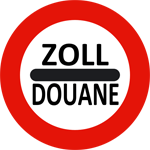 709J
H
709J
Distance + Arrow UP
Facultatif - Optional
Panel 2 – Variante B to Exit
Arad    E68 x E671
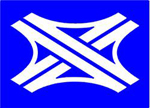 Pecica
Turnu
Bettonya
Curtici

1000 m
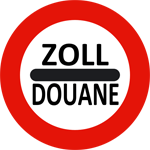 H
Distance + Arrow UP
Panel 3 – Variante A to Exit
45
Pecica
Turnu
Bettonya
Curtici
7
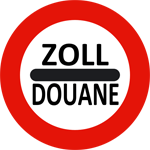 709J
H
709J
Arrow UP
Facultatif - Optional
Panel 3 – Variante B to Exit
45
7
709J
Pecica
Turnu
Bettonya
Curtici
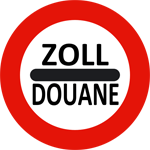 H
Panel 3 – Variante C to Exit
45
Pecica
Turnu
Bettonya
Curtici
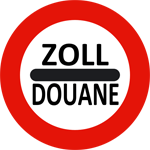 H
Panel 4 - NO Variante to Exit
Panel 5 – Exit
Bucuresti			572 km
Turnu Severin		276 km
Oradea				135 km
Timisoara			  72 km
Arad				  22 km
E68
A1
[Speaker Notes: Distances à contrôler]
Highways Interchanges

Echangeurs autoroutiers
Interchange, panel 1
E 68 x E 671
A1 x A7

ARAD West
2500 m
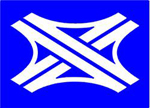 Interchange, panel 2
E 671   A7
A7
E671
E68
E671
A1
A7
A7
Oradea
Arad

2000 m












2000 m
Bucuresti
Timisoara   
Arad Centru

2000 m
ZI Vest
Vest
Centru
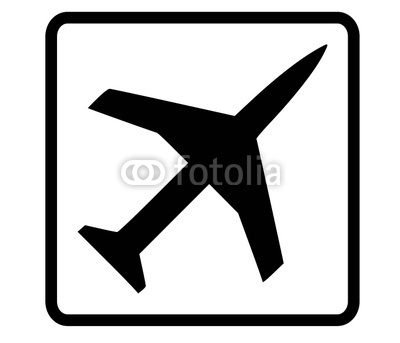 Iesirile urmatoare, ARAD Vest si ARAD Centru sunt identificate pe acest panou
Bridge height
Interchange, panel 3 - variante
E 671   A7
A7
E671
E68
E671
A1
A7
A7
Oradea
Arad

1000 m












2000 m
Bucuresti
Timisoara   
Arad Centru

1000 m
ZI Vest
Vest
Centru
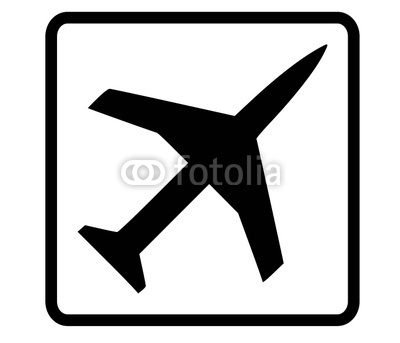 Iesirile urmatoare, ARAD Vest si ARAD Centru sunt identificate pe acest panou
Bridge height
Interchange, panel 4
E 68 x E 671
A1 x A7

ARAD West
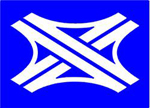 Interchange, panel 5 - variante
A7
E68
E671
A1
A7
E 671   A7
Bucuresti
Timisoara   
Arad Centru
E671
A7
Oradea
Arad













2000 m
Centru
ZI Vest
Vest
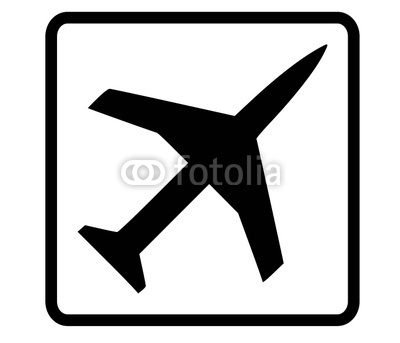 Sud
Bridge height
Fin
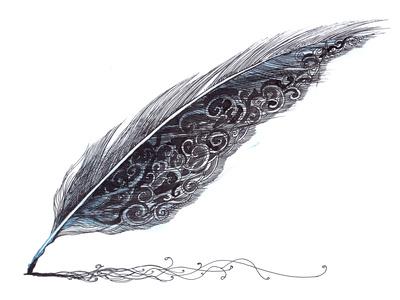